The Hadoop Distributed File System
Outline
Introduction
Architecture
        NameNode, DataNodes, HDFS Client, CheckpointNode, BackupNode, Snapshots
File I/O Operations and Replica Management
    File Read and Write, Block Placement, Replication management, Balancer,
Example: YAHoo!
Introduction
HDFS
The Hadoop Distributed File System (HDFS) is a distributed file system designed to run on a commodity hardware. It is designed to store very large data sets (1) reliably, and to stream those data sets (2) at high bandwidth to user applications. These are achieved by replicating file content on multiple machines(DataNodes).
Architecture
HDFS is a block-structured file system: Files broken into blocks of 128MB (per-file configurable).

A file can be made of several blocks, and they are stored across a cluster of one or more machines with data storage capacity. 

Each block of a file is replicated across a number of machines, To prevent loss of data.
Architecture
Architecture
NameNode and DataNodes
HDFS has a master/slave architecture
HDFS stores file system metadata and application data separately.
Metadata refers to file metadata(attributes such as permissions, modification, access times, namespace and disk space quotas).

HDFS stores metadata on a dedicated server, called the NameNode (Master). Application data are stored on other servers called DataNodes (Slaves).

All servers are fully connected and communicate with each other using TCP-based protocols.(RPC)
Architecture
Single Namenode:
Maintain the namespace tree (a hierarchy of files and directories) operations like opening, closing, and renaming files and directories.
 Determine the mapping of file blocks to DataNodes (the physical location of file data). 
File metadata (i.e. “inode”) .
Authorization and authentication.
Collect block reports from Datanodes on block locations.
Replicate missing blocks.

HDFS keeps the entire namespace in RAM, allowing fast access to the metadata.
[Speaker Notes: Here yhy single NameNode? Will get the answer from expriment result from Yahoo! Later.

We will talk about each point later.]
Architecture
DataNodes:
The DataNodes are responsible for serving read and write requests from the file system’s clients. 

The DataNodes also perform block creation, deletion, and replication upon instruction from the NameNode.

Data nodes periodically send block reports to Namenode.
[Speaker Notes: Point one indicates that Clients access the blocks directly from data nodes, this is significant: HDFS exposes block placement so that computation can be migrated to data. The concept: bring computation to data instead of bring data to computation.]
Architecture
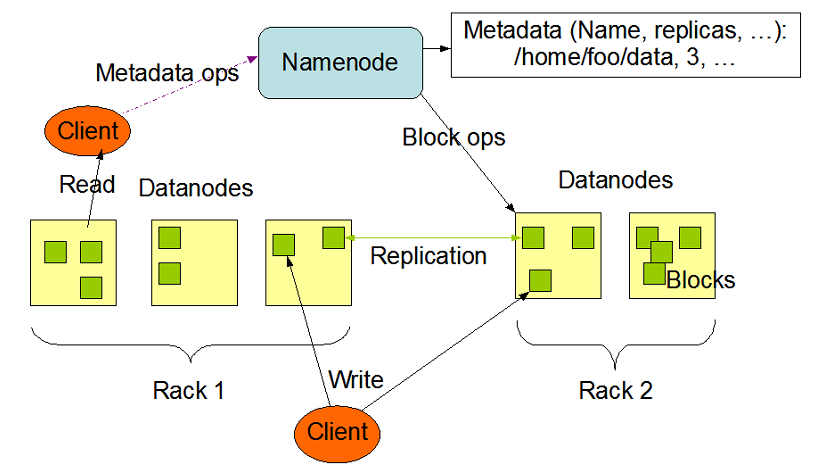 Block Replication
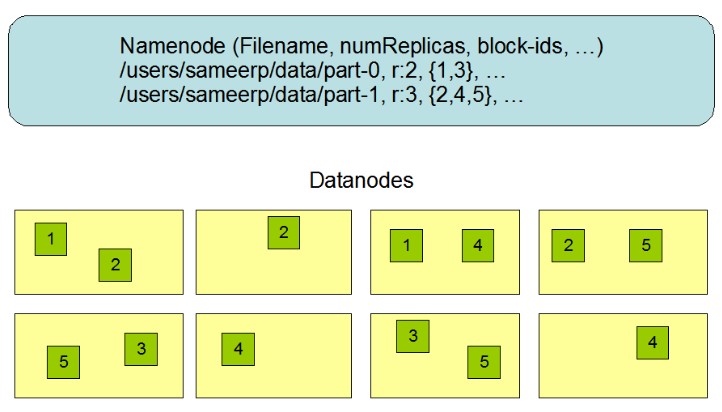 [Speaker Notes: Overall picture of NameNode and DataNodes.]
Architecture
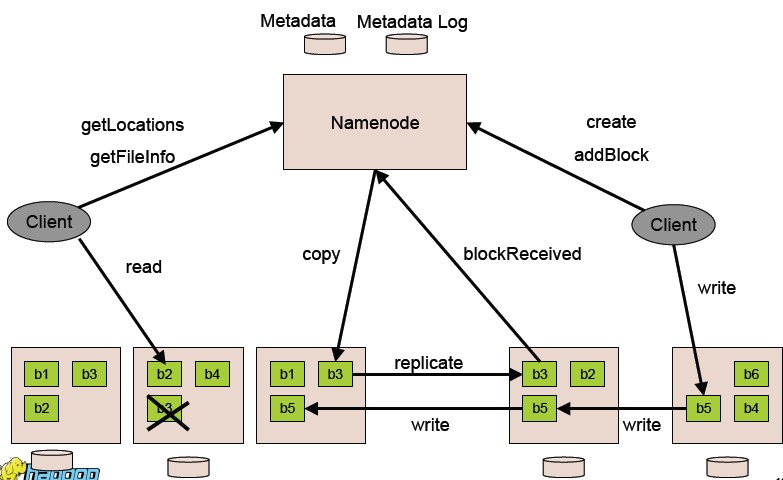 [Speaker Notes: Divide into three parts: (left to right) Client read, DataNode replication, Client write.]
Architecture
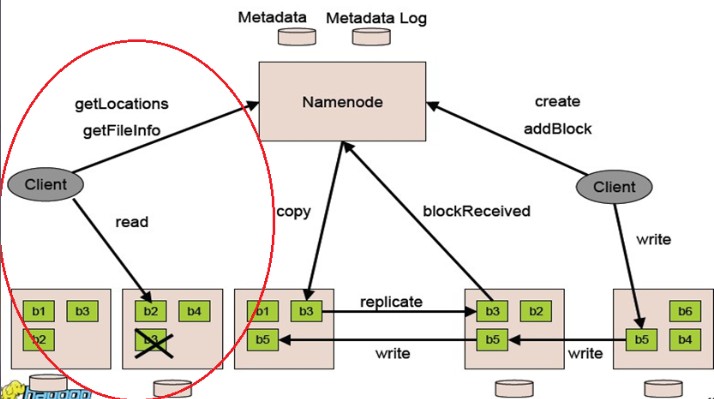 [Speaker Notes: User has directly access to certain block of a file.]
Architecture
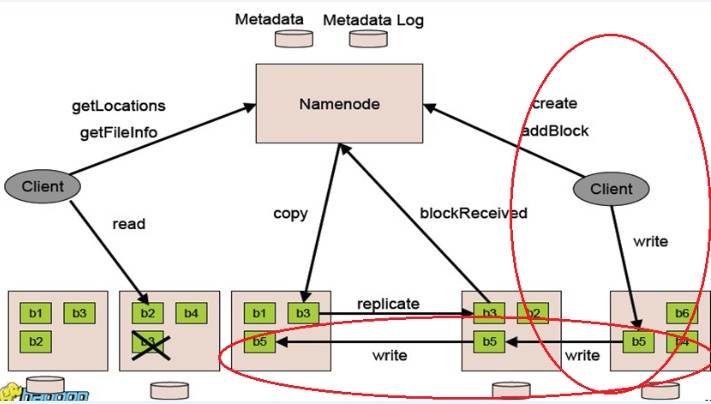 [Speaker Notes: Client read and write will be talked a lot in details later .]
Architecture
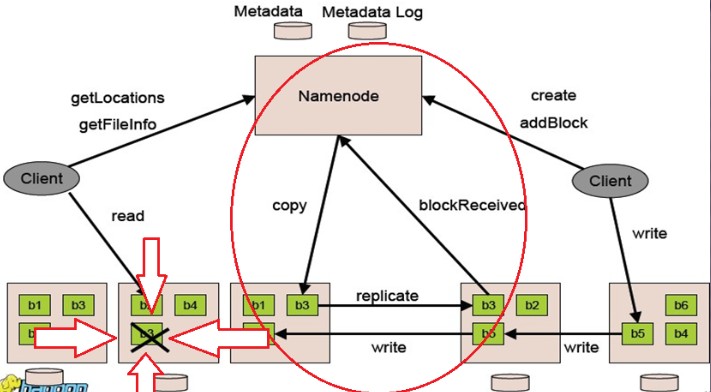 [Speaker Notes: Question: How do NameNode know that b3 is dead so he can give instruction to another b3 to replicate and how the new copy of b3 notify NameNode that the block is replicated and its location?----Heartbeat, next slide.]
Architecture
NameNode and DataNode communication: Heartbeats.


DataNodes send heartbeats to the NameNode to confirm that the DataNode is operating and the block replicas it hosts are available.
Architecture
[Speaker Notes: What is a block report?]
Architecture
Blockreports:
A DataNode identifies block replicas in its possession to the NameNode by sending a block report. A block report contains the block id, the generation stamp and the length for each block replica the server hosts. 
Block reports provide the NameNode with an up-to-date view of where block replicas are located on the cluster and nameNode constructs and maintains latest metadata from block reports.
Architecture
[Speaker Notes: What is a block report?]
Architecture
failure recovery

The NameNode does not directly call DataNodes. It uses replies to heartbeats to send instructions to the DataNodes. The instructions include commands to:  replicate blocks to other nodes:
DataNode died.
copy data to local.
 remove local block replicas;
 re-register or to shut down the node;
[Speaker Notes: In order for nameNode to recognize and respond to failures, it must continually check the health of the cluster. Some of these checks are provided by the heartbeat function.]
Architecture
Architecture
failure recovery

So when dataNode died, NameNode will notice and instruct other dataNode to replicate data to new dataNode. What if NameNode died?
Architecture
failure recovery

Keep journal (the modification log of metadata).
Checkpoint: The persistent record of the metadata stored in the local host’s native files system.
For example:
During restart, the NameNode initializes the namespace image from the checkpoint, and then replays changes from the journal until the image is up-to-date with the last state of the file system.
Architecture
failure recovery
CheckpointNode and BackupNode--two other roles of NameNode


CheckpointNode:
When journal becomes too long, checkpointNode combines the existing checkpoint and journal to create a new checkpoint and an empty journal.
[Speaker Notes: Why have the checkpointing done by a separate piece of hardware?
My answer: The CheckpointNode usually runs on a different host from the NameNode since it has the same memory requirements as the NameNode. It downloads the current checkpoint and journal files from the NameNode, merges them locally, and returns the new checkpoint back to the NameNode.]
Architecture
failure recovery
CheckpointNode and BackupNode--two other roles of NameNode

BackupNode: A read-only NameNode
it maintains an in-memory, up-to-date image of the file system namespace that is always synchronized with the state of the NameNode.
If the NameNode fails, the BackupNode’s image in memory and the checkpoint on disk is a record of the latest namespace state.
[Speaker Notes: How is state mirrored from the checkpoint node to the backup node? Is this likely to have an impact on performance?

My answer: The BackupNode accepts the journal stream of namespace transactions from the active NameNode, saves them to its own
storage directories, and applies these transactions to its own namespace image in memory.

CheckpoingNode downloads the current checkpoint and journal files from the NameNode, merges them locally, and returns the new checkpoint back to the NameNode.

They do not contact directly and they do not have a big effect on the performance on nameNode since nameNode gave them data using two threads.]
Architecture
failure recovery
Upgrades, File System Snapshots
The purpose of creating snapshots in HDFS is to minimize potential damage to the data stored in the system during upgrades. During software upgrades the possibility of corrupting the system due to software bugs or human mistakes increases. 
The snapshot mechanism lets administrators persistently save the current state of the file system(both data and metadata), so that if the upgrade results in data loss or corruption, it is possible to rollback the upgrade and return HDFS to the namespace and storage state as they were at the time of the snapshot.
File I/O Operations and Replica Management
File I/O Operations and Replica Management
Hadoop has the concept of “Rack Awareness”.
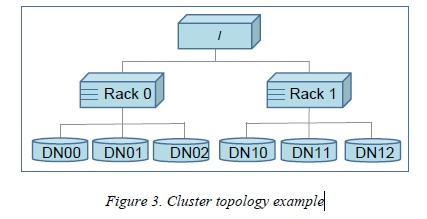 [Speaker Notes: For a large cluster, it may not be practical to connect all nodes in a flat topology. A common practice is to spread the nodes across multiple racks. Nodes of a rack share a switch, and rack switches are connected by one or more core switches. Communication between two nodes in different racks has to go through multiple switches.]
File I/O Operations and Replica Management
Hadoop has the concept of “Rack Awareness”. 

The default HDFS replica placement policy can be summarized as follows:  
    1. No Datanode contains more than one replica of any block.
    2. No rack contains more than two replicas of the same block, provided there are sufficient racks on the cluster.
File I/O Operations and Replica Management
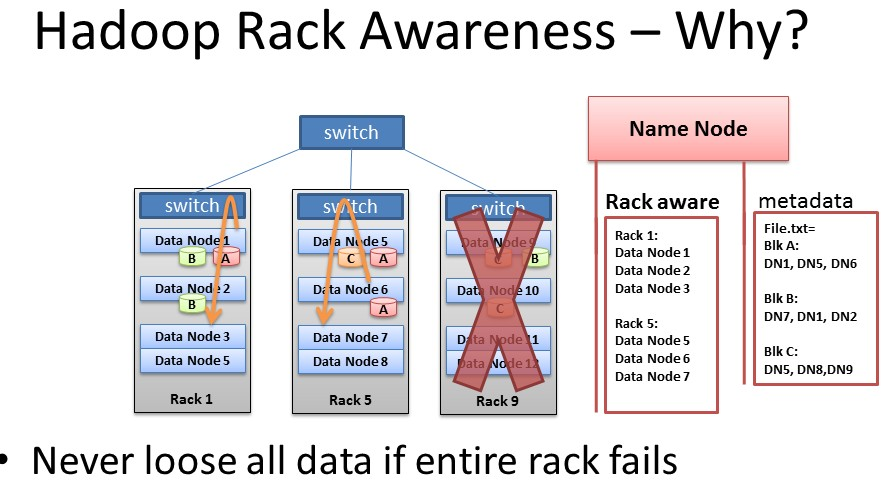 File I/O Operations and Replica Management
dsHey,DN1, duplicate Block A to DN5 and DN6.
OK. Write to dataNode 1.
[Speaker Notes: 1When there is a need for a new block, the NameNode allocates a block with a unique block ID and determines a list of DataNodes to host replicas of the block. 
2The DataNodes form a pipeline, the order of which minimizes the total network distance from the client to the last DataNode.]
File I/O Operations and Replica Management
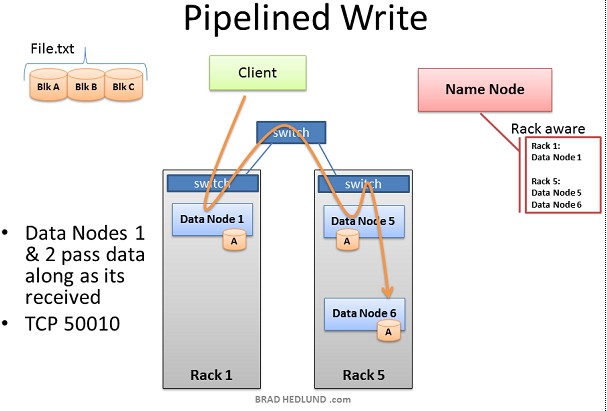 [Speaker Notes: 3Bytes are pushed to the pipeline as a sequence of packets. The bytes that an application writes first buffer at the client side. After a packet buffer is filled (typically 64 KB), the data are pushed to the pipeline.]
File I/O Operations and Replica Management
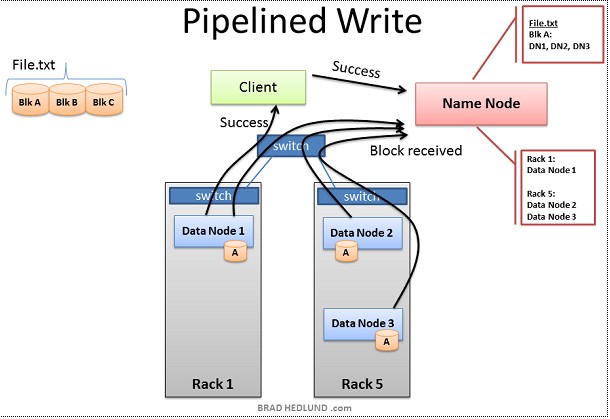 File I/O Operations and Replica Management
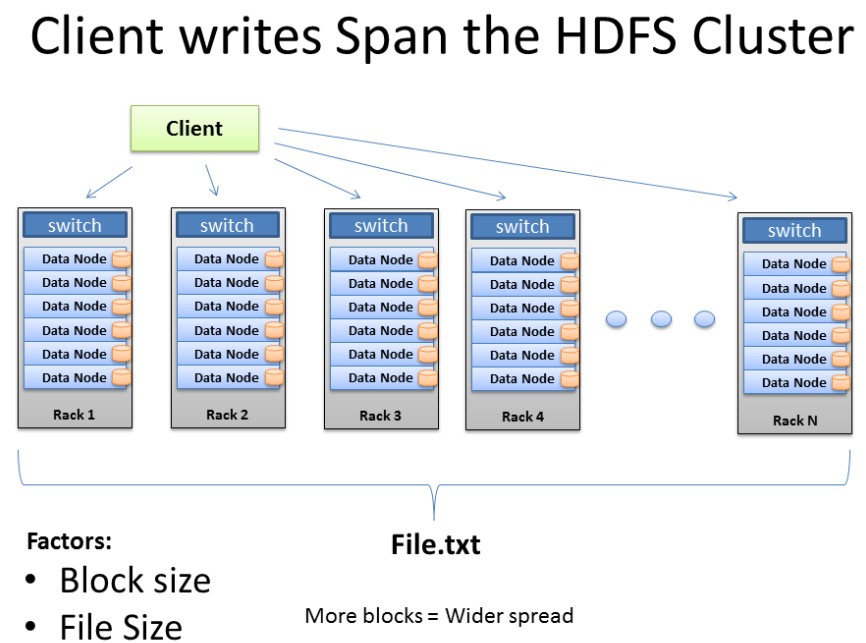 [Speaker Notes: The more blocks that make up a file, the more machines the data can potentially spread. The more CPU cores and disk drives that have a piece of my data mean more parallel processing power and faster results. This is the motivation behind building large, wide clusters. To process more data, faster.]
File I/O Operations and Replica Management
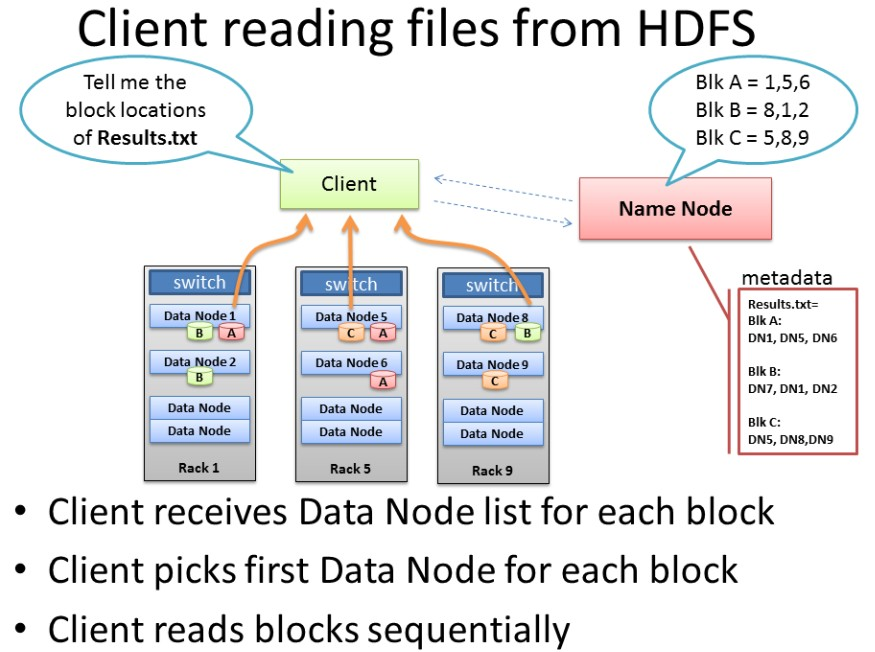 [Speaker Notes: In this graph, client just fetches the first of the block choices NameNode provided,(1,8,5) actually fetched in the order of the distance from the client.Give an example.]
Practice at YAHoo!
HDFS clusters at Yahoo! include about 3500 nodes
A typical cluster node has:

· 2 quad core Xeon processors @ 2.5ghz
· Red Hat Enterprise Linux Server Release 5.1
· Sun Java JDK 1.6.0_13-b03
· 4 directly attached SATA drives (one terabyte each)
· 16G RAM
· 1-gigabit Ethernet
[Speaker Notes: Yahoo! Adopted Hadoop for internal use at the end of 2006. So the data is a little bit out of date.]
Practice at YAHoo!
70 percent of the disk space is allocated to HDFS. The remainder is reserved for the operating system (Red Hat Linux), logs, and space to spill the output of map tasks. (MapReduce intermediate data are not stored in HDFS.)

For each cluster, the NameNode and the BackupNode hosts are specially provisioned with up to 64GB RAM; application tasks are never assigned to those hosts. 

In total, a cluster of 3500 nodes has 9.8 PB of storage available as blocks that are replicated three times yielding a net 3.3 PB of storage for user applications. As a convenient approximation, one thousand nodes represent one PB of application storage.
[Speaker Notes: Why MapReduce intermediate data are not stored in HDFS? 
HDFS read and write is expensive.
2. If intermediate data is lost, computation can be done on the corresponding dataNode again to get intermediate data. It is determinstic.]
Next Lab: Install Hadoop
Follow the steps on
http://www.bogotobogo.com/Hadoop/BigData_hadoop_Install_on_ubuntu_single_node_cluster.php